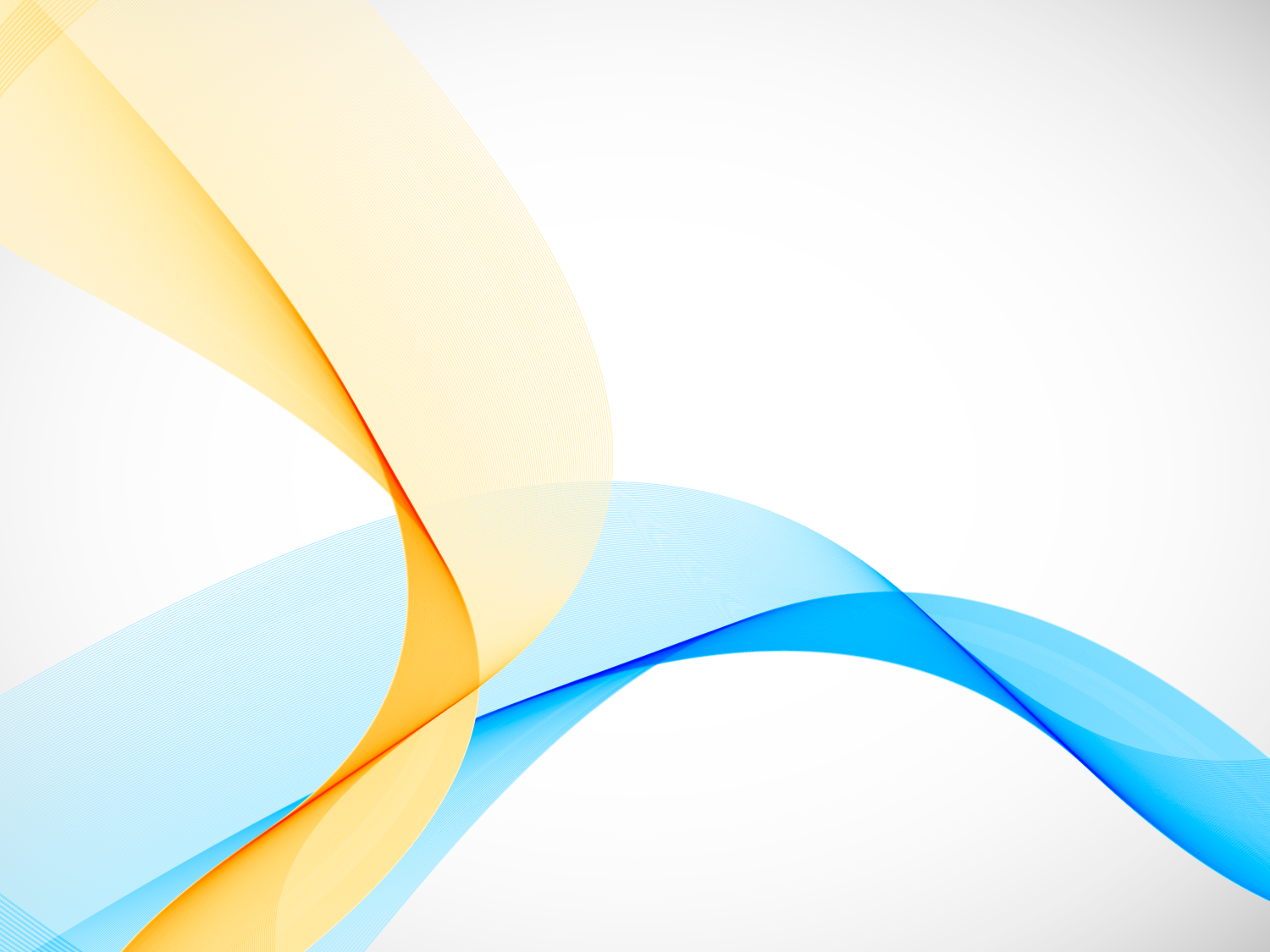 Особливості оподаткування сум отриманих грантів та вплив на фінансовий результат залежно від системи оподаткування юридичних осіб
Визначення гранту
Податковий кодекс України не містить визначення гранту. В Податковому кодексі України є визначення тільки бюджетного гранту.
Підпунктом 14.1.277 прим.1 пункту 14.1 статті 14 розділу I Кодексу визначено, що бюджетний грант - цільова допомога у вигляді коштів або майна, що надаються на безоплатній і безповоротній основі за рахунок коштів державного та/або місцевих бюджетів, міжнародної технічної допомоги для реалізації проєкту або програми у сферах культури, туризму та у секторі креативних індустрій, спорту та інших гуманітарних сферах у порядку, встановленому законом. Перелік надавачів бюджетних грантів визначає Кабінет Міністрів України.
Визначення гранту
Відповідно, для застосування положень щодо особливостей оподаткування бюджетних грантів, зокрема, для цілей податку на прибуток підприємств, необхідно дотримання двох умов одночасно:     1) відповідність цільової допомоги у вигляді коштів або майна, наданої платнику податку умовам наведеного вище визначення (підпункт. 14.1.277 прим.1 пункту 14.1 статті 14 розділу I Кодексу, зокрема, цільове спрямування, безоплатність, безповоротність, за рахунок бюджетних коштів або коштів МТД для реалізації чітко визначеної програми або проекту тощо), та     2) надання такої цільової допомоги особою, включеною до переліку надавачів бюджетних грантів.
Надавачі бюджетних грантів
Відповідно до підпункту 14.1.277 прим.1 Кодексу постановою Кабінету Міністрів України від 18 серпня 2021 року N 867 затверджено перелік надавачів бюджетних грантів, в який включено:
Український культурний фонд (код згідно з ЄДРПОУ 41436842)
Фонд розвитку підприємництва (код згідно з ЄДРПОУ 21662099)
Останнього надавача бюджетних грантів було доповнено Постановою Кабінету Міністрів України від 16 січня 2024 року N 42
ОТРИМАННЯ БЮДЖЕТНОГО ГРАНТУ ПЛАТНИКОМ ПОДАТКУ НА ПРИБУТОК
Об’єктом оподаткування податком на прибуток є прибуток із джерелом походження з України та за її межами, який визначається шляхом коригування (збільшення або зменшення) фінансового результату до оподаткування (прибутку або збитку), визначеного у фінансовій звітності підприємства відповідно до національних положень (стандартів) бухгалтерського обліку або міжнародних стандартів фінансової звітності, на різниці, які визначені відповідними положеннями Кодексу. (пп. 134.1.1 п. 134.1 ст. 134 Кодексу)
ОТРИМАННЯ БЮДЖЕТНОГО ГРАНТУ ПЛАТНИКОМ ПОДАТКУ НА ПРИБУТОК
Для платників податку, у яких річний дохід від будь-якої діяльності за останній річний звітний період не перевищує 40 млн. грн., об’єкт оподаткування може визначатися без коригування фінансового результату до оподаткування на усі різниці (крім від’ємного значення об’єкта оподаткування минулих податкових  років та коригувань, пов’язаних з  отриманням/витрачанням бюджетних грантів), визначені відповідно до положень розділу ІІІ Кодексу. 
Отже, незалежно від того, чи є підприємство високоприбутковим або малоприбутковим необхідно скоригувати фінансовий результат на суму отриманих/витрачених бюджетних грантових коштів.
ОТРИМАННЯ БЮДЖЕТНОГО ГРАНТУ ПЛАТНИКОМ ПОДАТКУ НА ПРИБУТОК
Різниці, які виникають при отриманні бюджетних грантів
У разі отримання бюджетних грантів фінансовий результат до оподаткування зменшується на підставі пп. 140.4.8 п. 140.4 ст. 140 Кодексу на суму бюджетних грантів, отриманих платником податку та включених до складу доходів звітного періоду відповідно до національних положень (стандартів) бухгалтерського обліку або міжнародних стандартів фінансової звітності.
ОТРИМАННЯ БЮДЖЕТНОГО ГРАНТУ ПЛАТНИКОМ ПОДАТКУ НА ПРИБУТОК
Різниці, які виникають при використанні бюджетних грантів
Збільшення фінансового результату податкового (звітного) періоду відповідно до пп. 140.5.16 п. 140.5 ст. 140 Кодексу здійснюється на суму витрат, пов'язаних із виконанням умов договору про надання бюджетного гранту, понесених у поточному звітному періоді за рахунок таких грантів (але не більше суми таких грантів) та включених до складу витрат поточного звітного періоду відповідно до національних положень (стандартів) бухгалтерського обліку або міжнародних стандартів фінансової звітності.
Отримання безповоротної допомоги у формі грантів платником податку на прибуток
Безповоротною фінансовою допомогою з ціллю оподаткування визнається, зокрема, сума коштів, передана платнику податків згідно з договорами дарування, іншими подібними договорами або без укладення таких договорів (підпункт 14.1.257 пункт 14.1 статті 14 Кодексу). 
Безоплатно надані товари, роботи, послуги - товари, що надаються згідно з договорами дарування, іншими договорами, за якими не передбачається грошова або інша компенсація вартості таких товарів чи їх повернення, або без укладення таких договорів; роботи (послуги), що виконуються (надаються) без висування вимоги щодо компенсації їх вартості; товари, передані юридичній чи фізичній особі на відповідальне зберігання і використані нею (підпункт 14.1.13 пункт 14.1 статті 14 Кодексу).
Отримання безповоротної допомоги у формі грантів платником податку на прибуток
У випадку отримання та використання платником податку на прибуток безповоротної допомоги у формі грантів, що не підпадають під визначення бюджетних грантів, Кодексом не передбачено коригування фінансового результату до оподаткування за такими операціями.

Отже, оподатковування прибутку підприємств при отриманні грантів, що не підпадають під визначення бюджетних грантів здійснюється за правилами бухгалтерського обліку.
Отримання грантів в рамках проєктів міжнародної технічної допомоги
Відповідно до пункту 30.1 статті 30 Кодексу податкова пільга – це передбачене податковим та митним законодавством звільнення платника податків від обов’язку щодо нарахування та сплати податку та збору, сплата ним податку та збору в меншому розмірі за наявності підстав, визначених пунктом 30.2 цієї статті. 
Статтею 3 Кодексу визначено, що якщо міжнародним договором, згода на обов'язковість якого надана Верховною Радою України, встановлено інші правила, ніж ті, що передбачені Кодексом, застосовуються правила міжнародного договору.
Отримання грантів в рамках проєктів міжнародної технічної допомоги
Порядок отримання права на звільнення від оподаткування операцій, що здійснюються в рамках проєктів міжнародної технічної допомоги, регламентується постановою Кабінету Міністрів України від 15 лютого 2002 року N 153 "Про створення єдиної системи залучення, використання та моніторингу міжнародної технічної допомоги“.
В пункті 2 Порядку N 153 визначено, що міжнародна технічна допомога - фінансові та інші ресурси та послуги, що відповідно до міжнародних договорів України надаються партнерами з розвитку на безоплатній та безповоротній основі з метою підтримки України.
Отримання грантів в рамках проєктів міжнародної технічної допомоги
Згідно з пунктами 11 - 13 Порядку N 153 проєкти (програми) підлягають обов'язковій державній реєстрації. Державна реєстрація проєктів (програм) є підставою для акредитації їх виконавців, а також реалізації права на одержання відповідних пільг, привілеїв, імунітетів, передбачених законодавством та міжнародними договорами України. Державна реєстрація проєктів (програм) провадиться Секретаріатом Кабінету Міністрів України.

Згідно з пунктом 18 Порядку N 153 державна реєстрація проєкту (програми) підтверджується реєстраційною карткою проєкту (програми), складеною за формою згідно з додатком 1 до Порядку N 153. У реєстраційній картці проєкту (програми) МТД робиться запис, який містить, зокрема, посилання на статтю міжнародного договору України щодо передбачених пільг.
Додаток 1 до Порядку РЕЄСТРАЦІЙНА КАРТКА проекту (програми)
Партнер з розвитку ___________________________________________________________________
                                                                                                (найменування)

Виконавець __________________________________________________________________________
                                                                         (найменування, код згідно з ЄДРПОУ або ДРФО (за наявності)

Реципієнт ____________________________________________________________________________
                                                                   (найменування, код згідно з ЄДРПОУ або ДРФО (за наявності)

Бенефіціар* ___________________________________________________________________________
                                                                                                                        (найменування)

Найменування проекту (програми) _______________________________________________________

Цілі та зміст проекту (програми) __________________________________________________________

Найменування стратегічного завдання***
_____________________________________________________________________________________

Кошторисна вартість ________________________________________________________________
Строк реалізації ________________________________________________________________________

Етапи реалізації ________________________________________________________________________

Реєстраційний номер проекту (програми), визначений партнером з розвитку, або номер контракту _____________

Міжнародний договір ___________________________________________________________________

Інші відомості**, що стосуються проекту (програми) (зазначається витяг з міжнародного договору або закону України щодо передбачених пільг із зазначенням відповідної статті)

Державна реєстрація від ___ ____________ 20__ р.
Заступник Державного секретаря Кабінету Міністрів України чи інша уповноважена особа Секретаріату Кабінету Міністрів України
М. П.
Отримання грантів в рамках проєктів міжнародної технічної допомоги
Згідно з довідником інших податкових пільг дана пільга з податку на прибуток відображається по коду 11020217.
Розрахунок прибутку, що звільняється від оподаткування здійснюється в додатку ПЗ і відображається в рядку 05 ПЗ декларації з податку на прибуток підприємств.
Пільга з податку на прибуток відображається 	в додатку ПП  (звіт про суми податкових пільг) до декларації (18% від прибутку).
Щодо оподаткування грантів платникам єдиного податку третьої групи
Відповідно до підпункту 2 пункту 292.1 статті 292 Кодексу доходом платника єдиного податку юридичної особи є будь-який дохід, включаючи дохід представництв, філій, відділень такої юридичної особи, отриманий протягом податкового (звітного) періоду в грошовій формі (готівковій та/або безготівковій); матеріальній або нематеріальній формі, визначеній пунктом 292.3 статті 292 Кодексу.
Дохід обліковується згідно з національними положеннями (стандартами) бухгалтерського обліку та/або іншими нормативно-правовими актами Міністерства фінансів України з питань бухгалтерського обліку
Щодо оподаткування грантів платникам єдиного податку третьої групи
До складу доходу, визначеного статтею 292 Кодексу, не включаються, зокрема:
суми коштів цільового призначення, що надійшли від Пенсійного фонду та інших фондів загальнообов’язкового державного соціального страхування, з бюджетів або державних цільових фондів, у тому числі в межах державних або місцевих програм (підпункт 4 пункту 292.11 статті 292 Кодексу);
суми коштів та вартість майна, отриманих платником податку – юридичною особою у вигляді бюджетного гранту, за умови його цільового використання (абзац перший підпункту 12 пункту 292.11 статті 292 Кодексу)
Щодо оподаткування грантів платникам єдиного податку третьої групи
Законом України » від 18 березня 2004 року № 1621-IV «Про державні цільові програми (далі – Закон № 1621-IV)  визначено засади розроблення, затвердження та виконання державних цільових програм. 
Державна цільова програма - це комплекс взаємопов'язаних завдань і заходів, які спрямовані на розв'язання найважливіших проблем розвитку держави, окремих галузей економіки або адміністративно-територіальних одиниць, здійснюються з використанням коштів Державного бюджету України та узгоджені за строками виконання, складом виконавців, ресурсним забезпеченням. 
Державні цільові програми поділяються на:
 загальнодержавні програми економічного, науково-технічного, соціального, національно-культурного розвитку, охорони довкілля (далі - загальнодержавні програми) - це програми, які охоплюють всю територію держави або значну кількість її регіонів, мають довгостроковий період виконання і здійснюються центральними та місцевими органами виконавчої влади; 
інші програми, метою яких є розв'язання окремих проблем розвитку економіки і суспільства, а також проблем розвитку окремих галузей економіки та адміністративно-територіальних одиниць, що потребують державної підтримки.
Щодо оподаткування грантів платникам єдиного податку третьої групи
Статтею 10 Закону № 1621-IV передбачено, що:  
загальнодержавні програми економічного, науково-технічного, соціального, національно-культурного розвитку, охорони довкілля за поданням Кабінету Міністрів України затверджуються законом. 
інші державні цільові програми за поданням державних замовників затверджуються Кабінетом Міністрів України
Щодо оподаткування грантів платникам єдиного податку третьої групи
Отже, за умови цільового використання, не включається до доходу юридичної особи – платника єдиного податку третьої групи сума коштів у вигляді гранту з бюджетів або державних цільових фондів (у тому числі в межах державних або місцевих програм).
У разі нецільового використання наданого бюджетного гранту платник податку – юридична особа зобов’язаний збільшити податкові зобов’язання за наслідками податкового періоду, на який припадає таке порушення, на суму єдиного податку за ставкою, передбаченою пунктом 293.5 статті 293 Кодексу (абзац  другий підпункту 12 пункту 292.11 статті 292 Кодексу)
Щодо відображення грантів платникам єдиного податку четвертої групи – юридичною особою
До платників єдиного податку четвертої групи  належать юридичні особи незалежно від організаційно-правової форми, у яких частка сільськогосподарського товаровиробництва за попередній податковий (звітний) рік дорівнює або перевищує 75 відсотків. 
При цьому п. 291.5 прим. 1 ст. 291 Кодексу визначені обмеження перебування на спрощеній системі оподаткування для платників четвертої групи.
Об'єктом оподаткування для платників єдиного податку четвертої групи є площа сільськогосподарських угідь (ріллі, сіножатей, пасовищ і багаторічних насаджень) та/або земель водного фонду (внутрішніх водойм, озер, ставків, водосховищ), що перебуває у власності сільськогосподарського товаровиробника або надана йому у користування, у тому числі на умовах оренди.
Щодо відображення грантів платникам єдиного податку четвертої групи – юридичною особою
Відповідно до п.п. 298.8.1 п. 298.8 ст. 298 Кодексу  сільськогосподарські товаровиробники для переходу на спрощену систему оподаткування або щорічного підтвердження статусу платника єдиного податку подають не пізніше 20 лютого поточного року, зокрема, розрахунок частки сільськогосподарського товаровиробництва (юридичні особи) – контролюючим органам за своїм місцезнаходженням та/або за місцем розташування земельних ділянок.
Форма податкової декларації платника єдиного податку четвертої групи затверджена наказом Міністерства фінансів України від 19.06.2015 N 578, зі змінами та доповненнями).
Наказом Міністерства аграрної політики та продовольства України від 09.11.2023 року № 1935 «Про внесення змін до Розрахунку частки сільськогосподарського товаровиробництва» (далі - Наказ №1935), внесено зміни до Розрахунку частки сільськогосподарського товаровиробництва, подання якого є обов’язковим при набутті або підтвердженні статусу платника єдиного податку четвертої групи. Зміни до наказу №1935 набувають чинності з моменту опублікування, а саме, з 05 січня 2024 року
Щодо відображення грантів платникам єдиного податку четвертої групи – юридичною особою
Джерелом інформації при складанні Розрахунку частки сільськогосподарського товаровиробництва є дані бухгалтерського обліку.
 Відображення операцій в бухгалтерському обліку здійснюється відповідно до Плану рахунків бухгалтерського обліку активів, капіталу, зобов’язань і господарських операцій підприємств і організацій, затвердженого наказом Міністерства фінансів України від 30.11.1999 № 291 зі змінами та доповненнями, або якщо підприємство веде облік за спрощеною формою – відповідно до Спрощеного Плану рахунків бухгалтерського обліку активів, капіталу, зобов’язань і господарських операцій підприємств, затвердженого наказом Міністерства фінансів України від 19.04.2001 № 186 зі змінами та доповненнями.
РОЗРАХУНОК частки сільськогосподарського товаровиробництва за 20___ рік
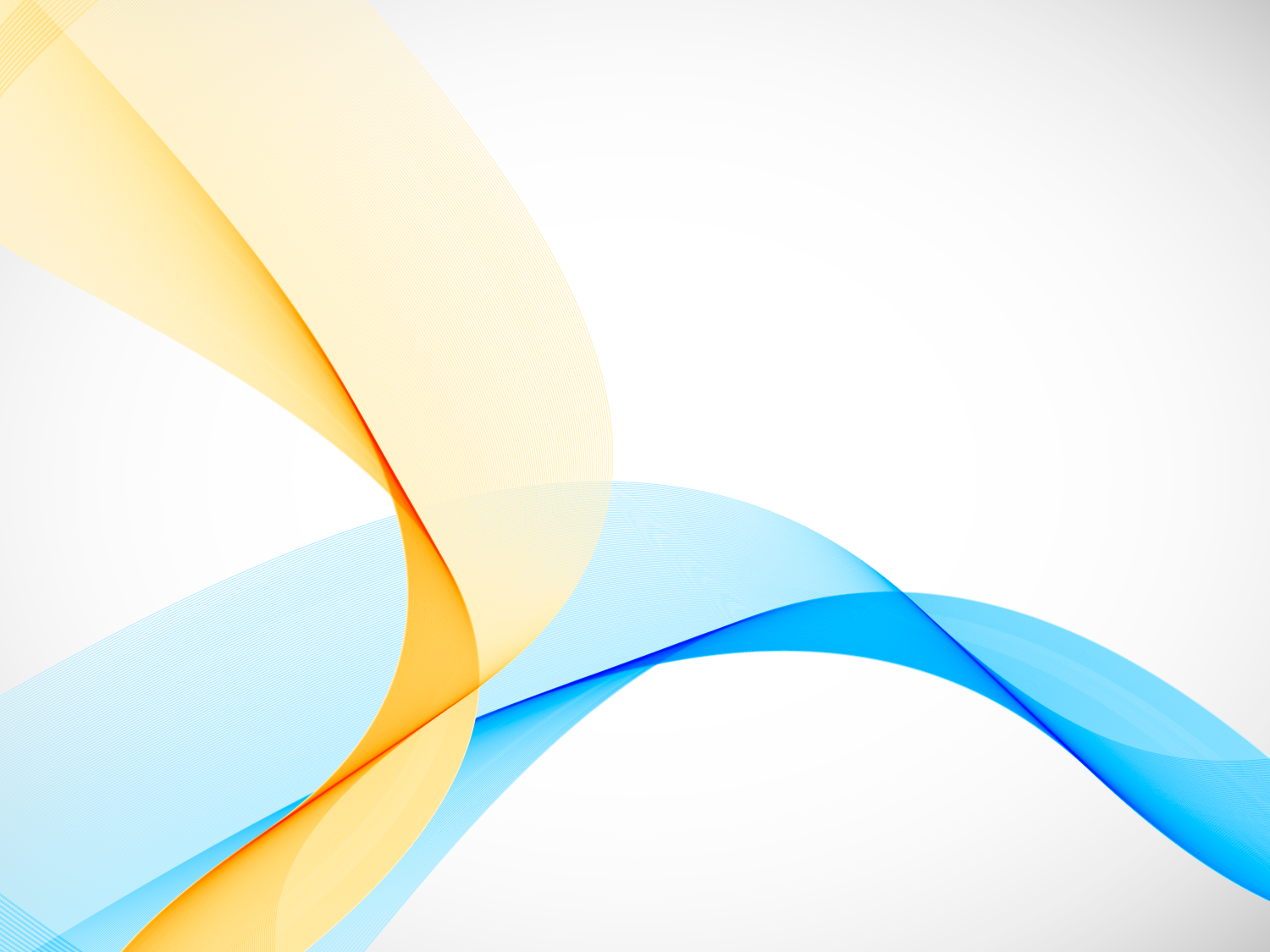 Державна служба України з питань геодезії, картографії та кадастру листом від 12.01.2024 №3-28-0.222-600/2-24 повідомила про коефіцієнт індексації нормативно - грошової оцінки земельних ділянок (НГО) станом на 01.01.2024 року. Значення коефіцієнта індексації становить 1,051. Визначений коефіцієнт необхідно застосувати для обчислення єдиного податку четвертої групи під час  складання податкової звітності за 2024 рік. 

Для цілей розрахунку мінімального податкового зобов’язання за 2023 рік коефіцієнт індексації НГО складає – 1,0. 

У 2024 році граничний термін для подання податкової декларації платника єдиного податку четвертої групи на 2024 рік – 20 лютого 2024 року.
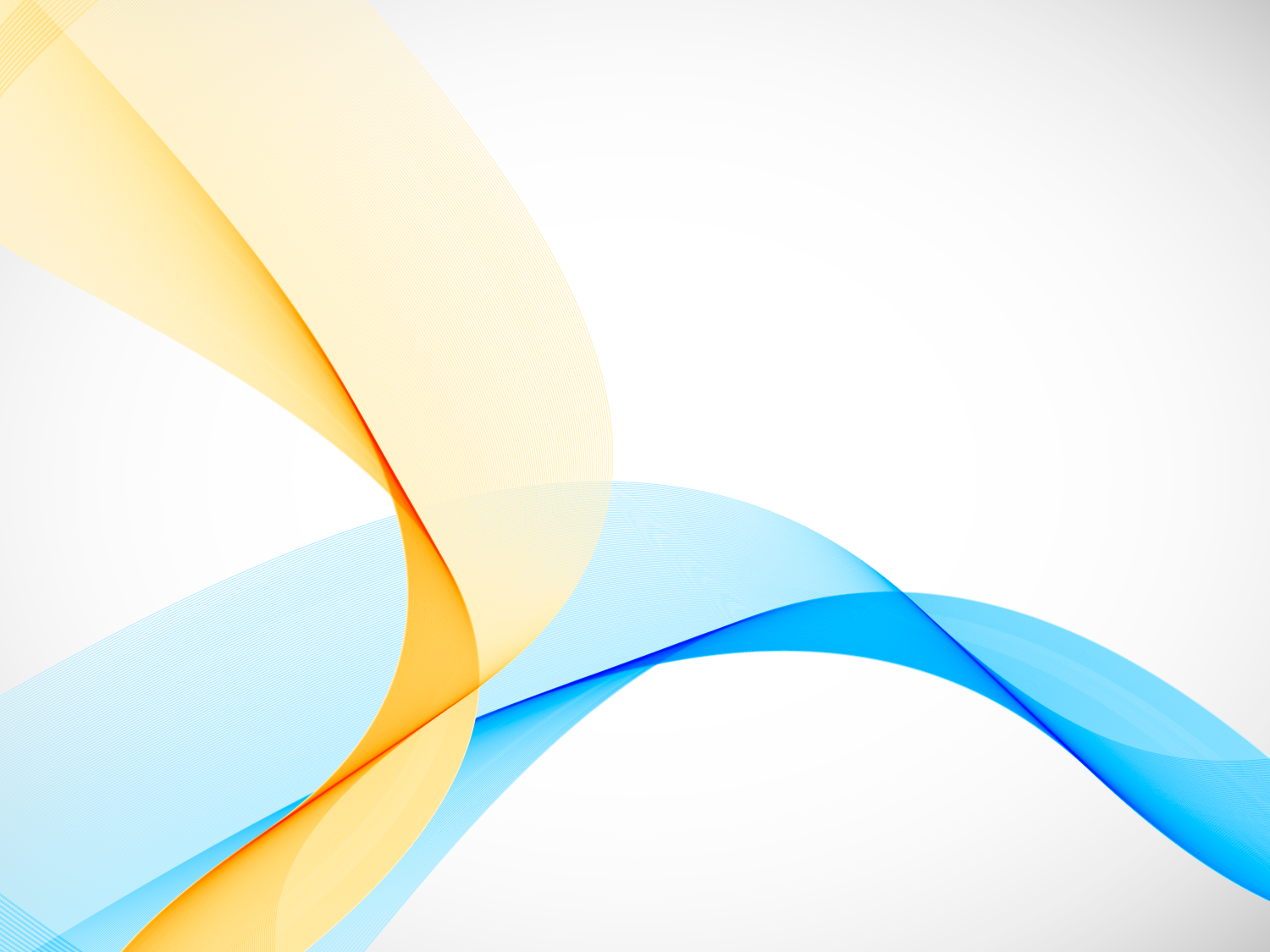 Дякую за увагу!